Clay project – Grade 4
April 2023 
Rajee Subramanian
Quail Run Elementary
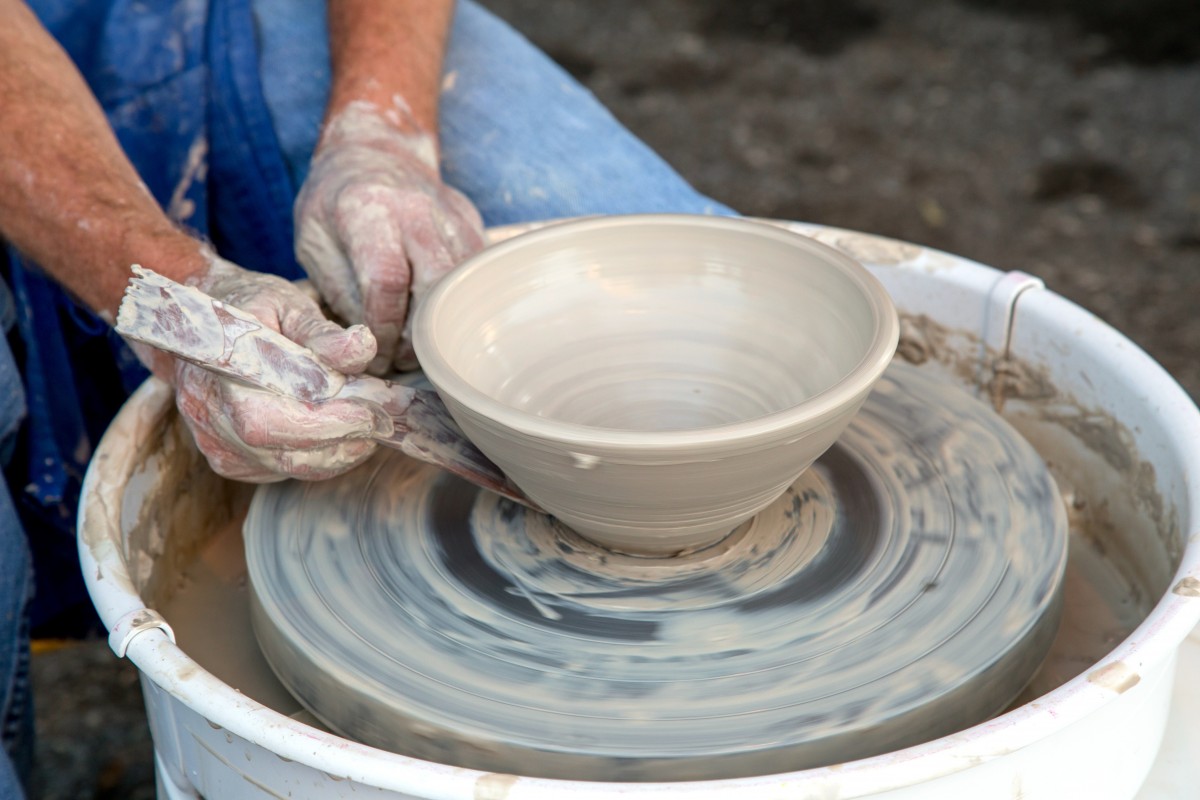 What is clay?
Anything that you can squish, mold and create is called clay.
What is clay made of?
Dirt and Water makes clay – All materials found in nature
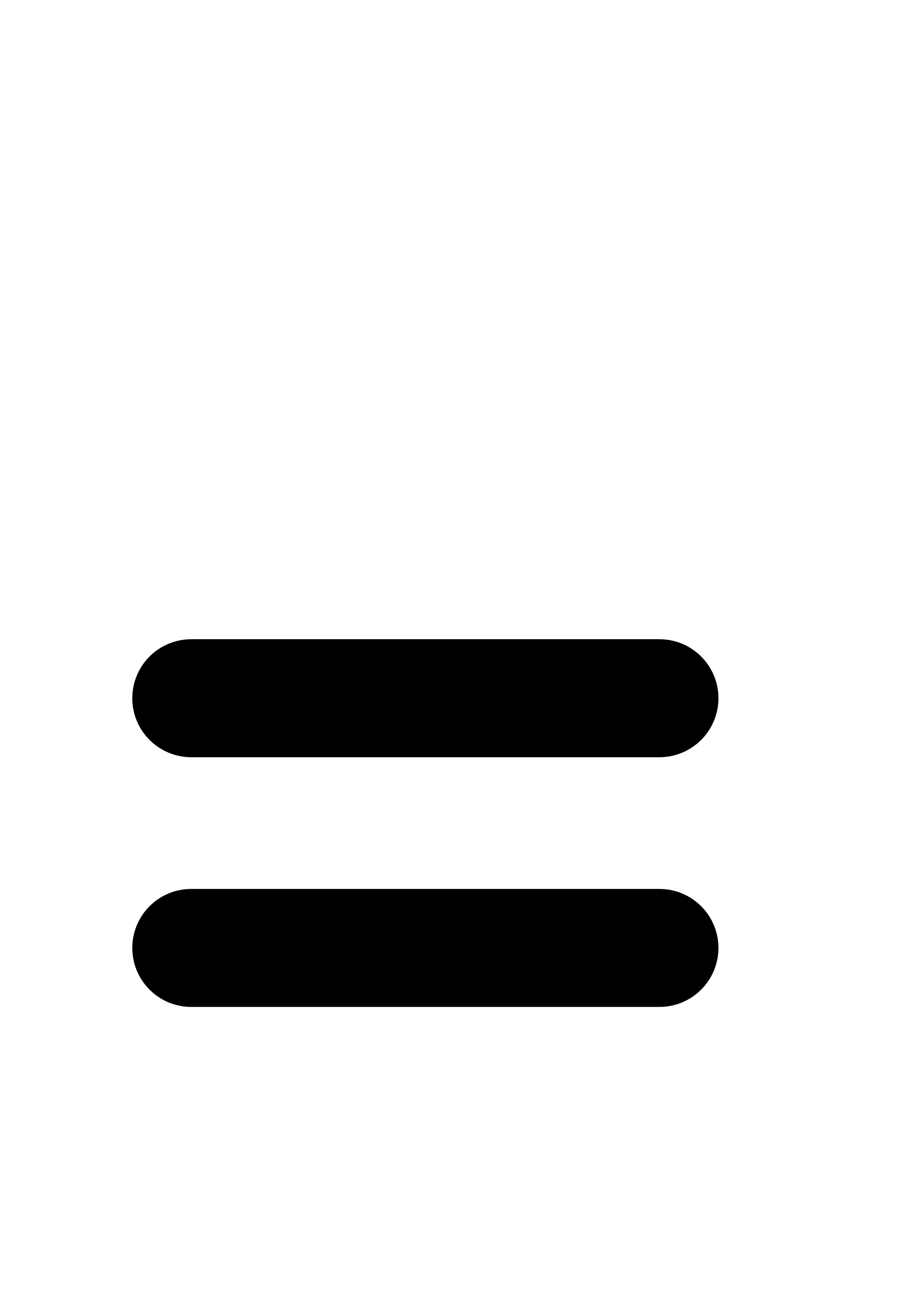 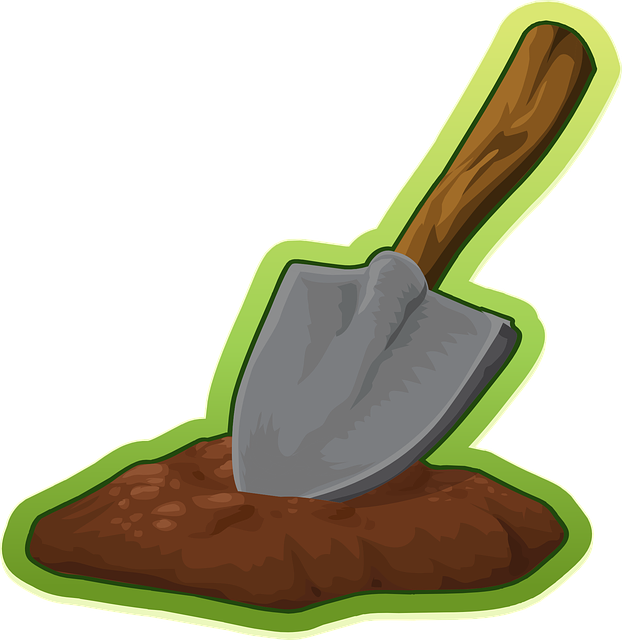 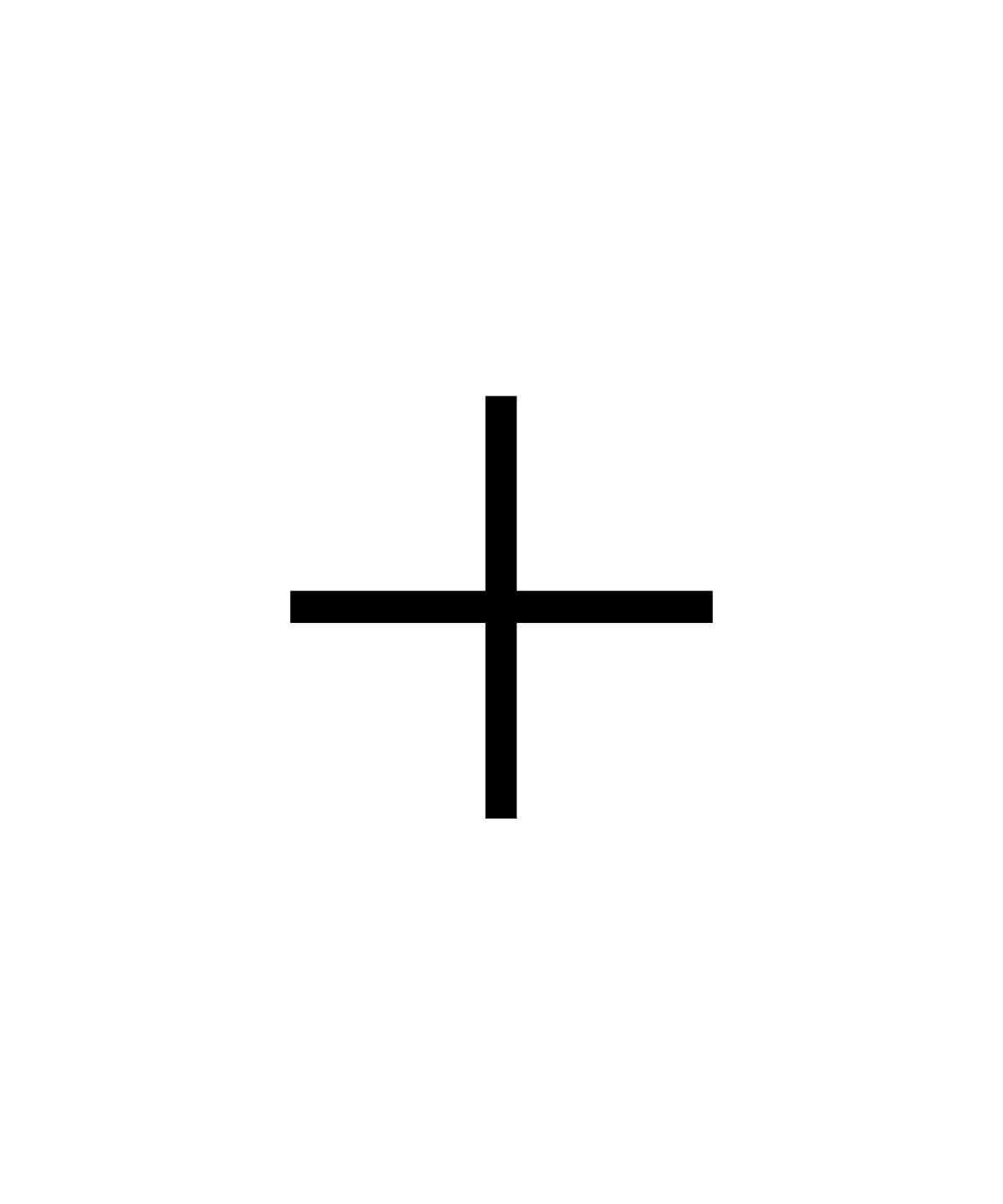 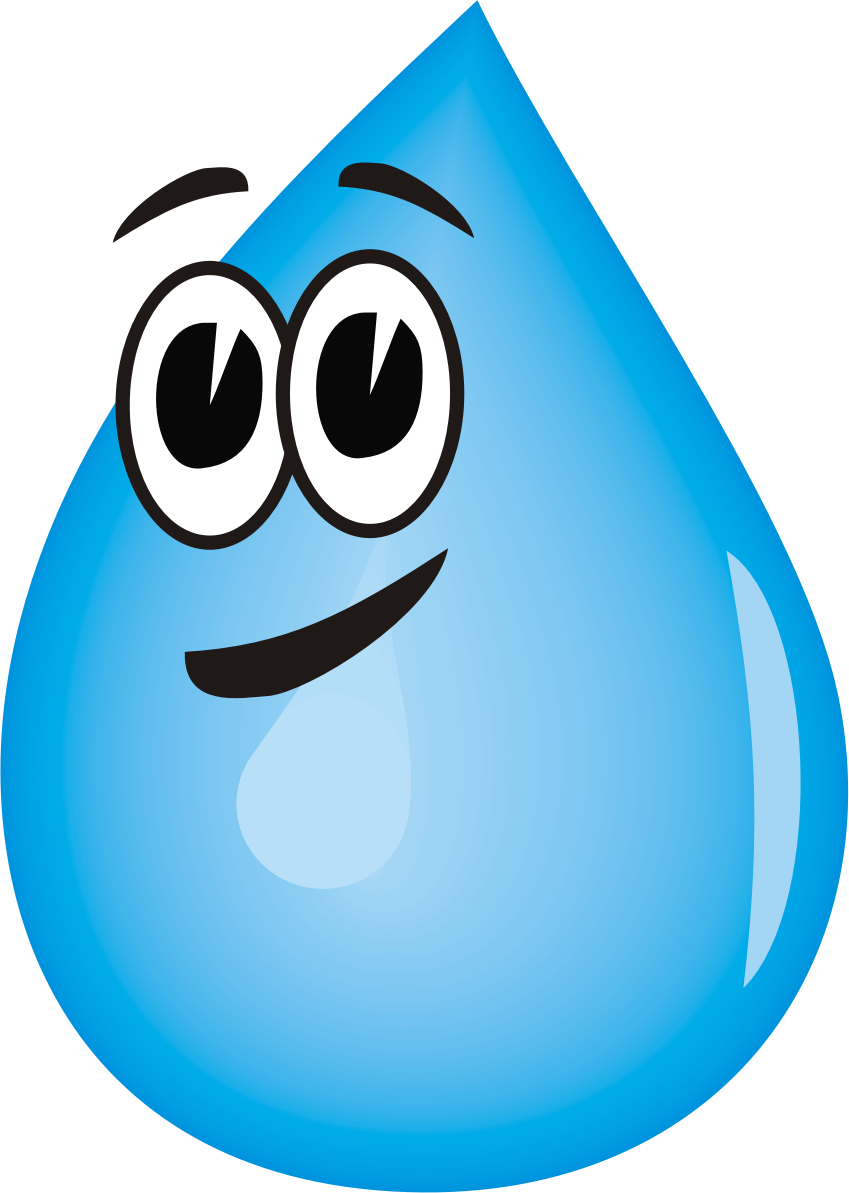 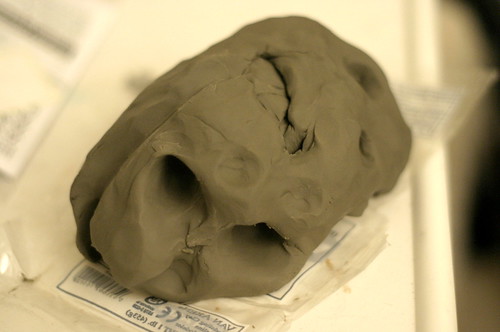 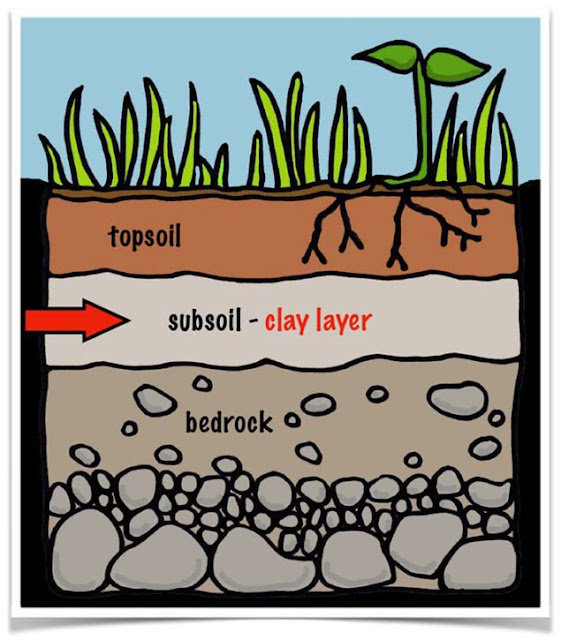 How is clay formed in Nature?
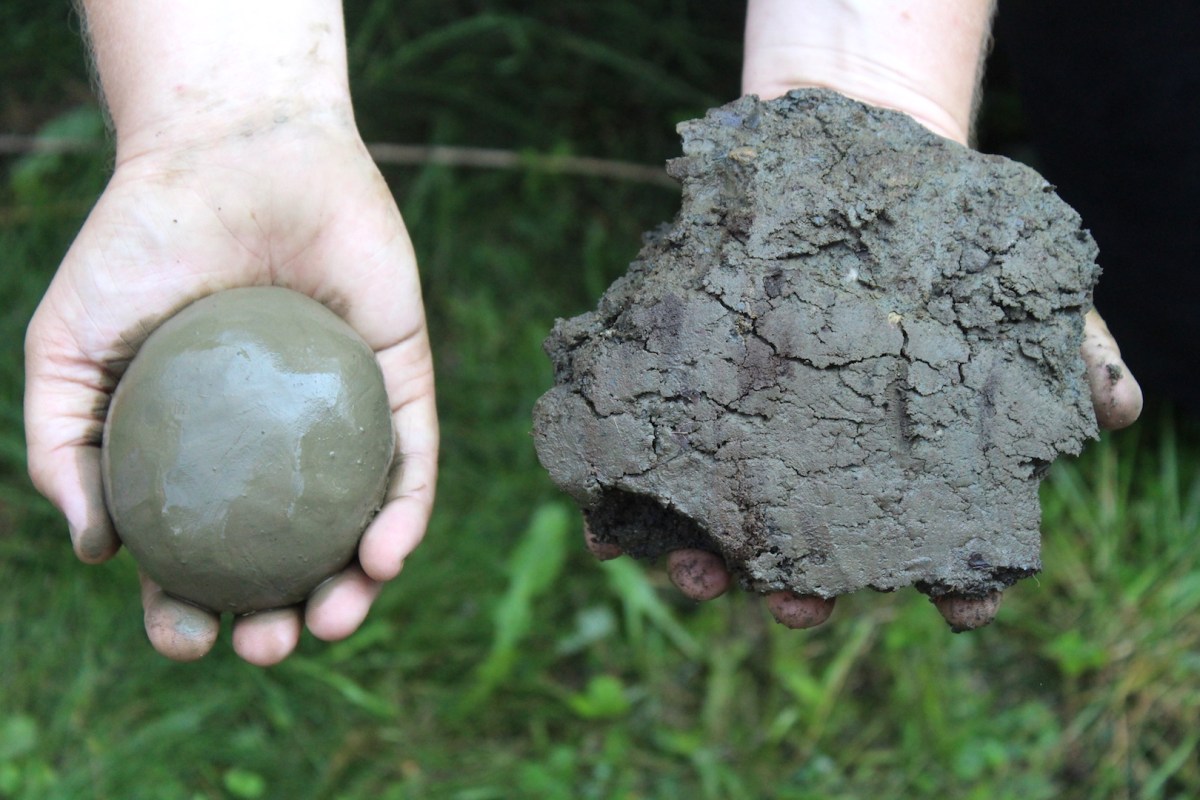 Clay is formed by decomposition of rocks through the weathering action
Over time bits of earth/broken rocks are carried by rain water traveling from one place to the other and settles in areas. 
Top soil covers the clay layers.
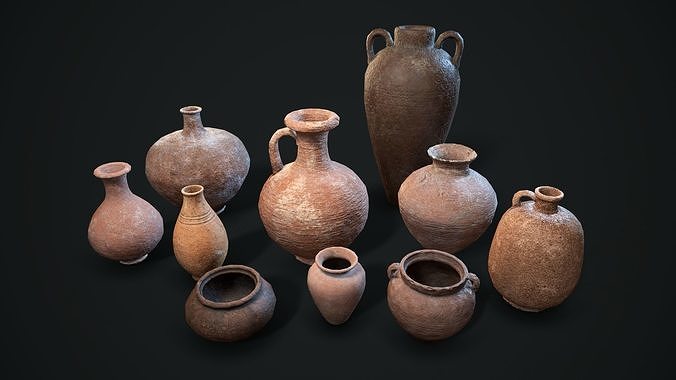 History of pottery
Ancient man found that the clay found in nature can be molded and made into pots to use for cooking and as decorative piece

Middle eastern countries – 7,000 BCE 

Asian counties – 4,000 BCE

American Countries -  1,000 BCE
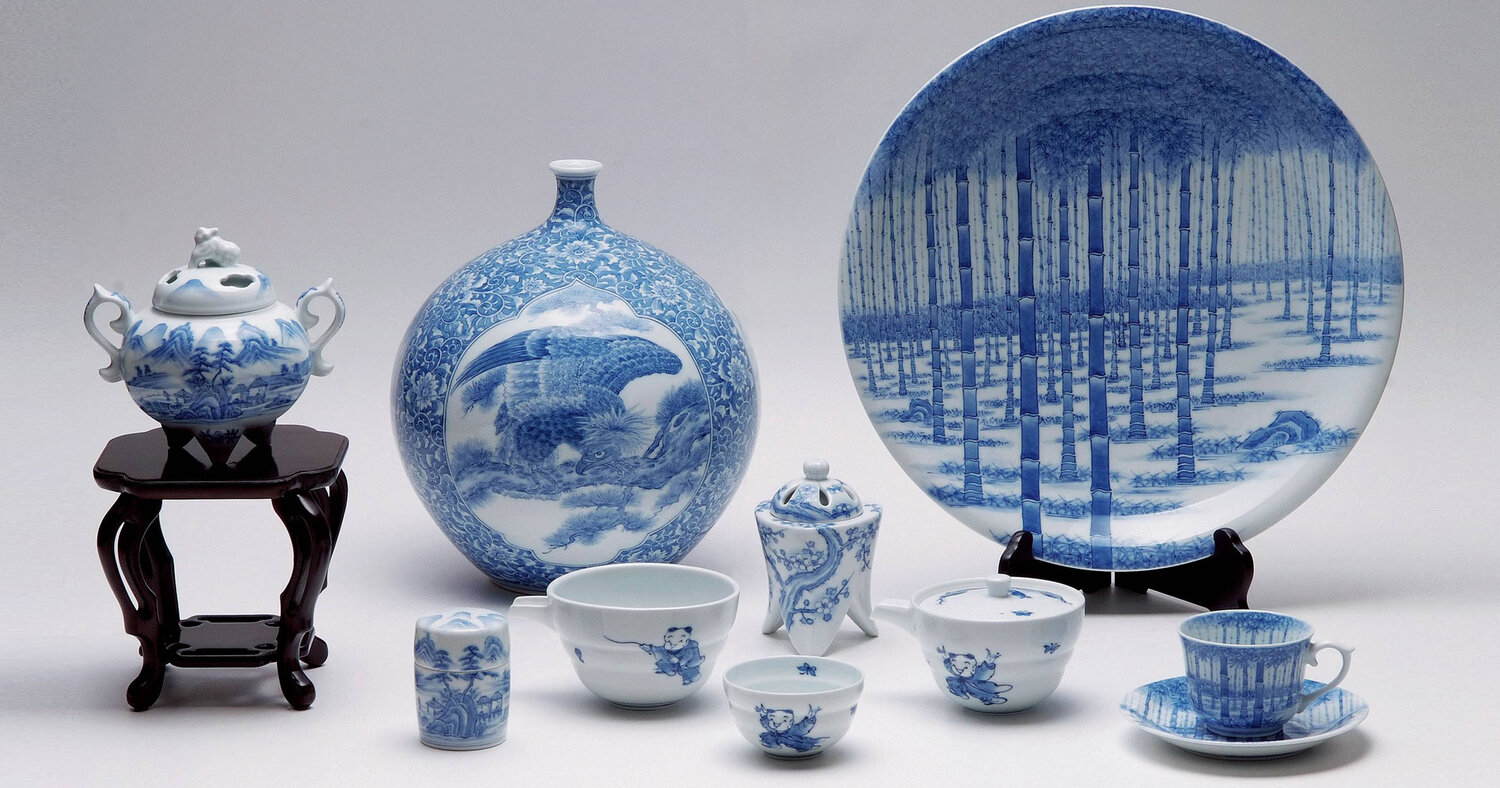 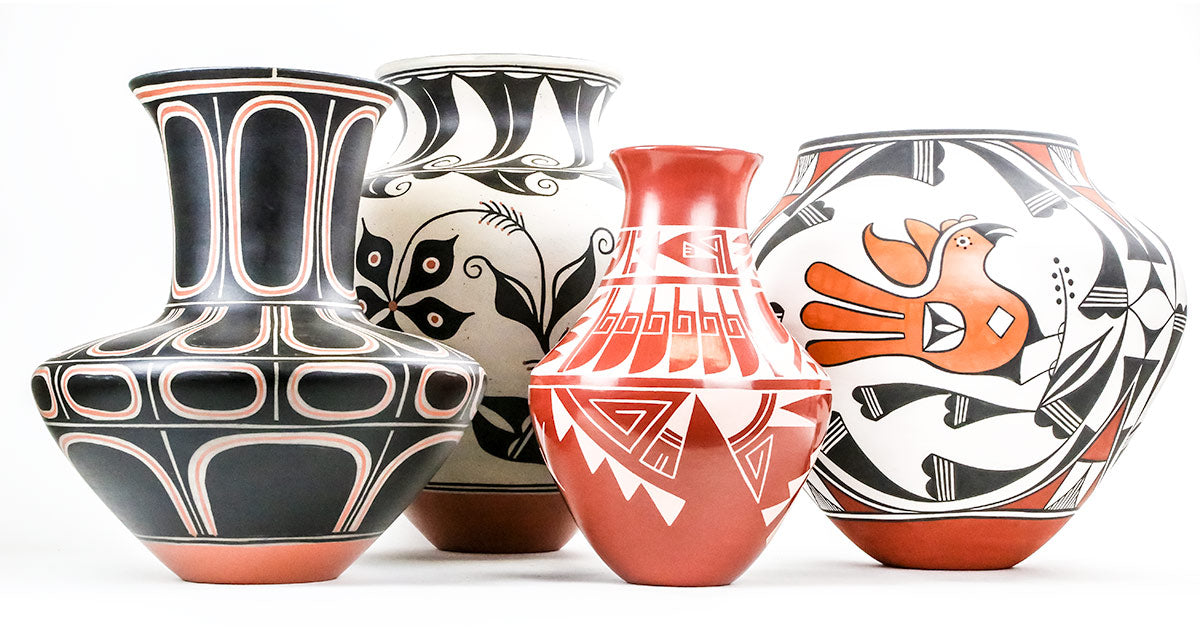 All about history of pottery
https://youtu.be/08mkqd7Skmw
Different ways of working with clay
Coil – Make long coil snakes and stack
Roll – Slab roll and cut to assemble
Pinch – Use fingers to pinch and mold
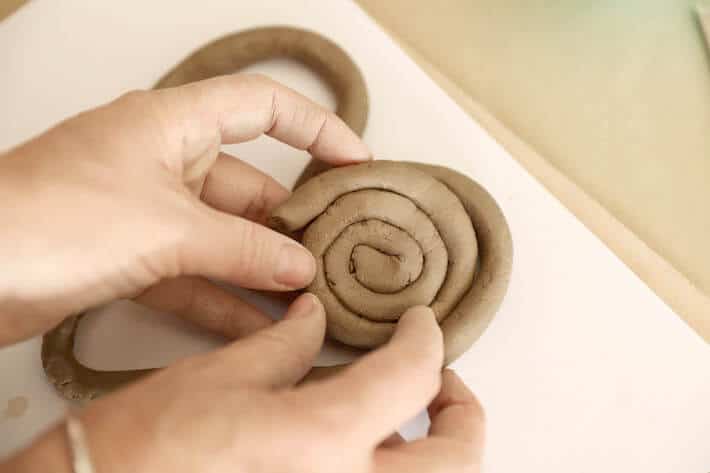 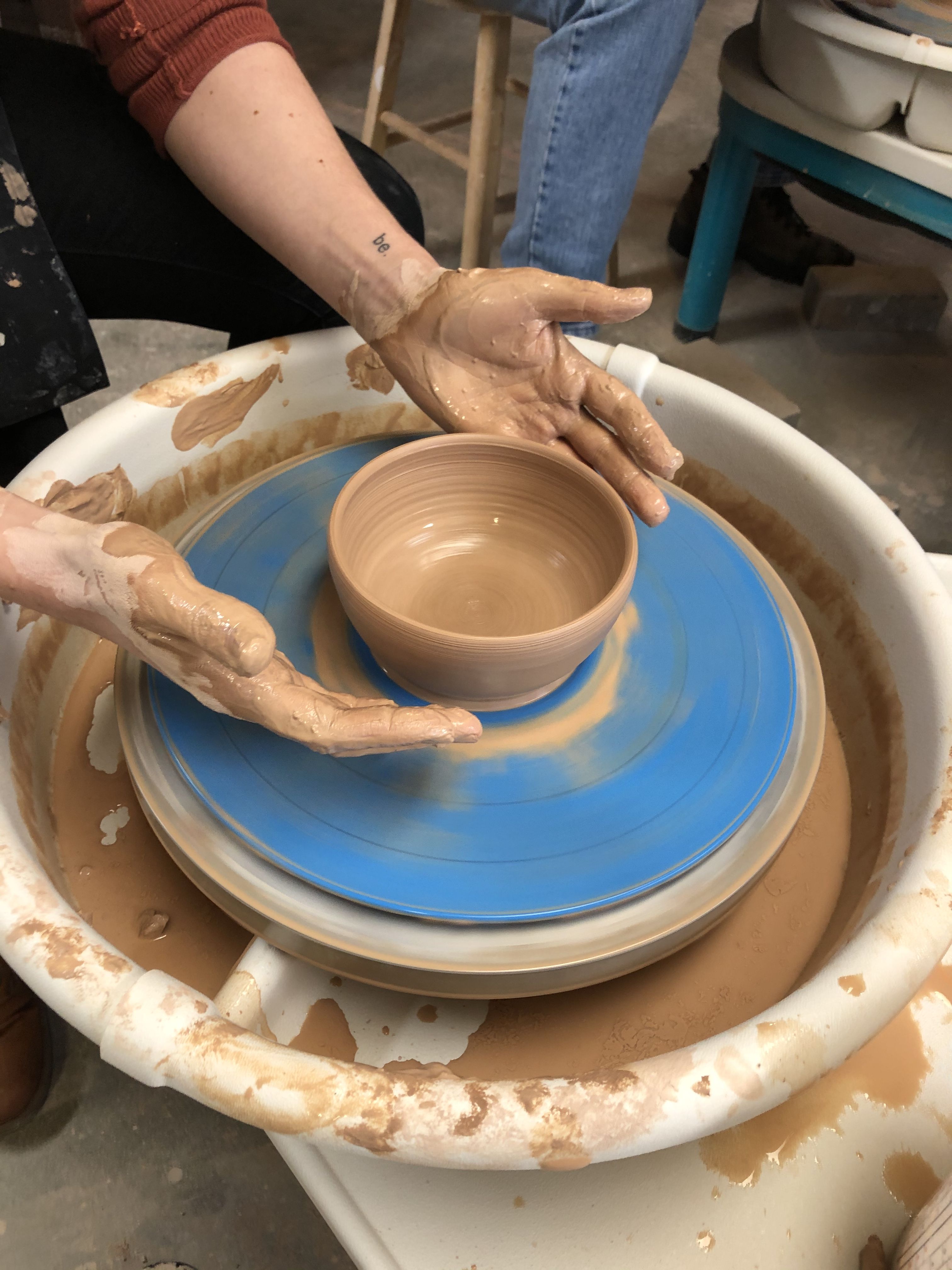 Wheel
Today we will use our fingers and hand to make our model
Grade specific clay project
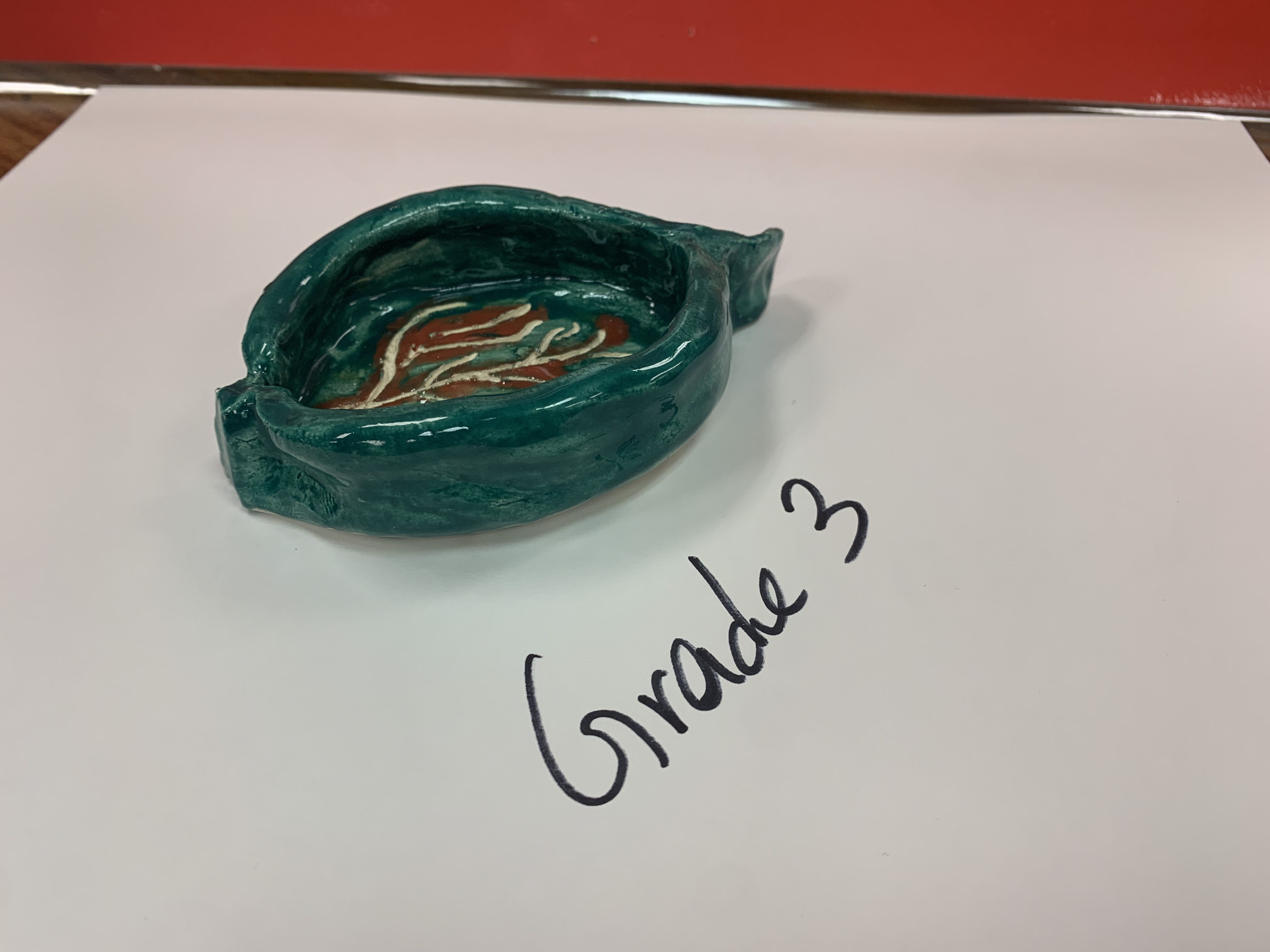 Tk, Kinder, Grade 1
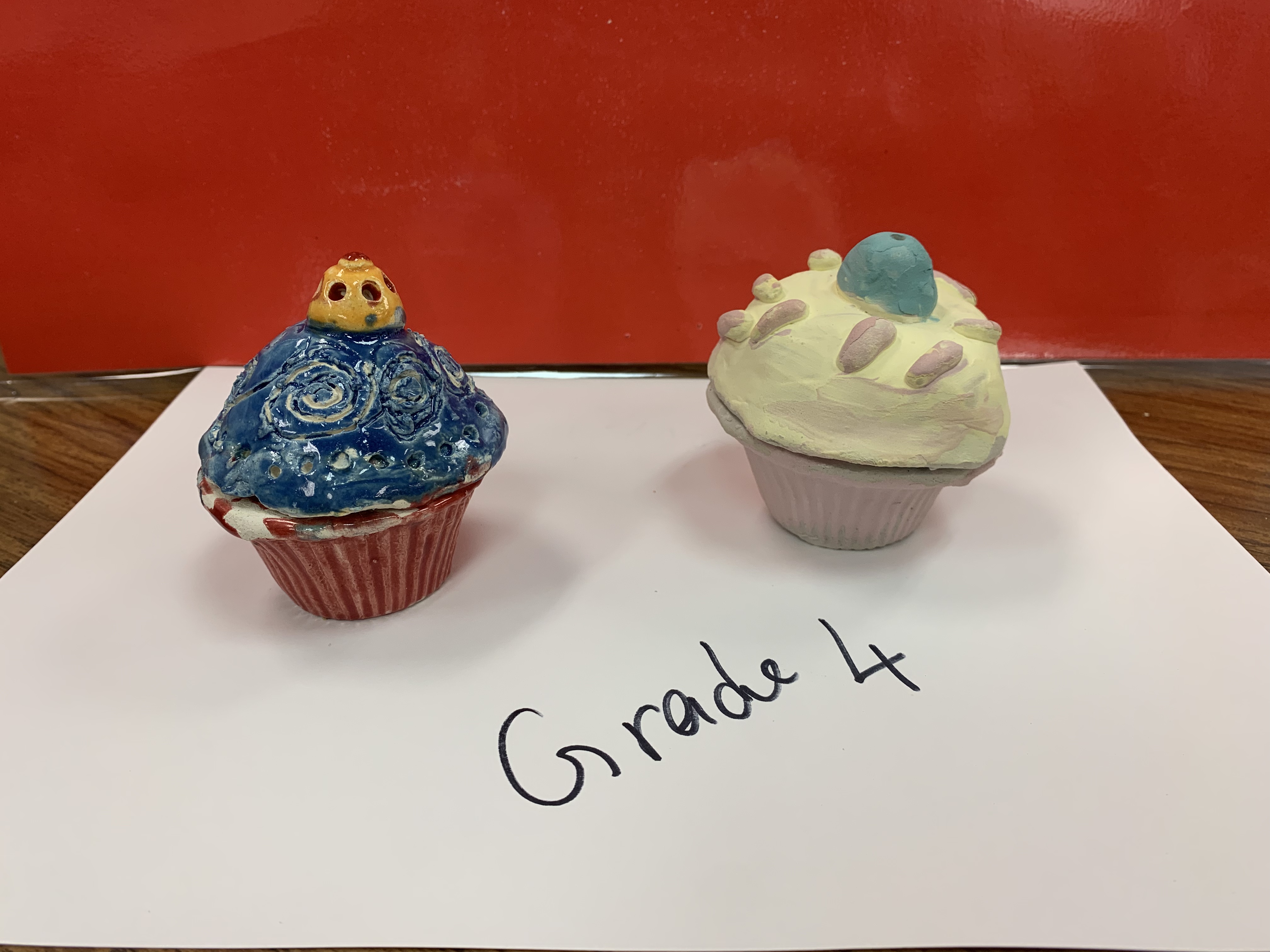 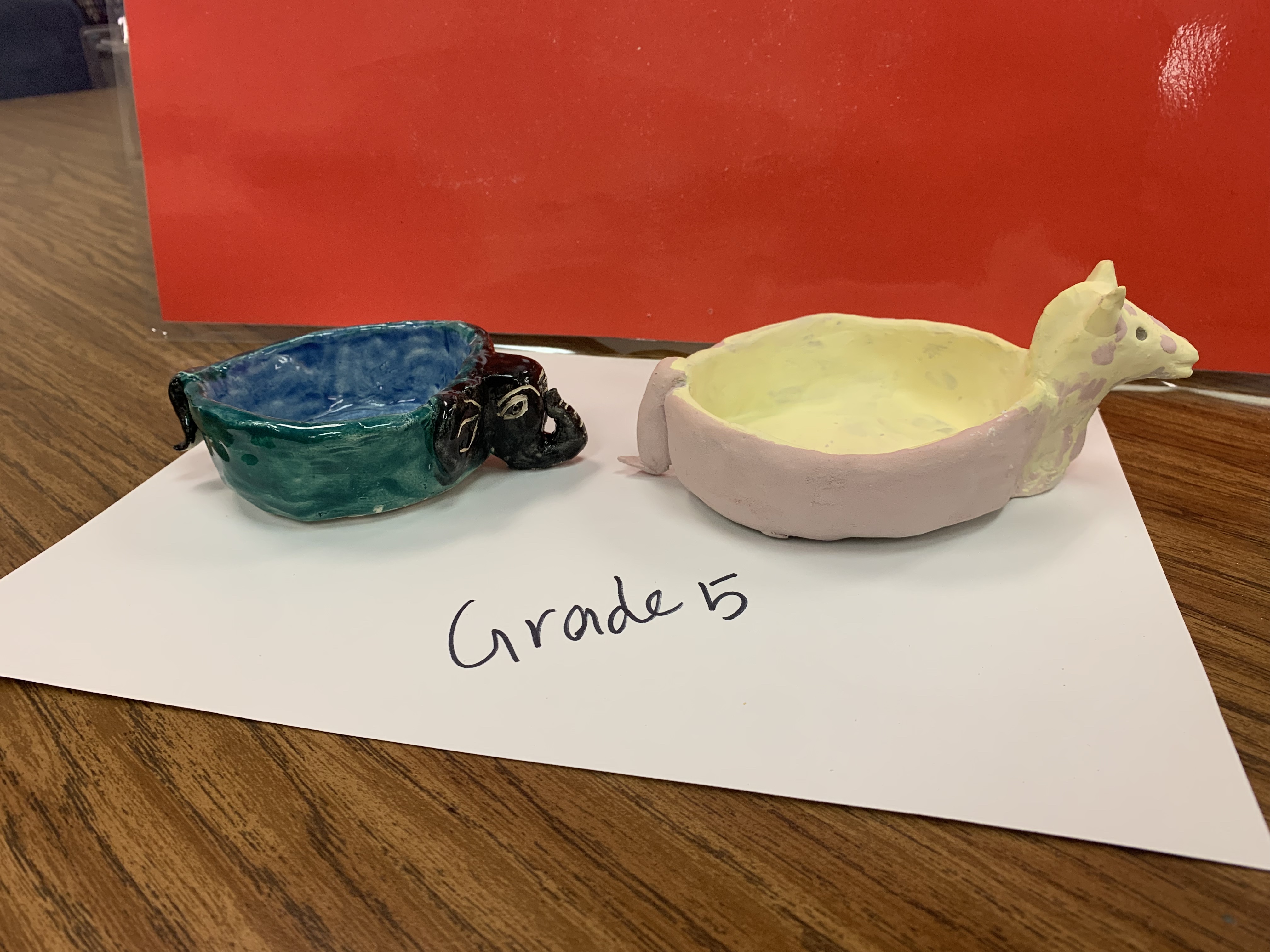 Grade 1 can also make Grade 2 project 
TK – Grade 2 no need to fire in the kiln
Materials
Grade 4 & 5
Kiln fire clay 2 pieces – slightly bigger than a size of a cuties(2nos) (orange)
Skewer sticks
Place mat
Piece of white construction paper 
One brush per student
Glaze pigment (paint)
Plastic water cups to  moisturize the clay and use it for slip
Paper napkin
grade 3 Procedure
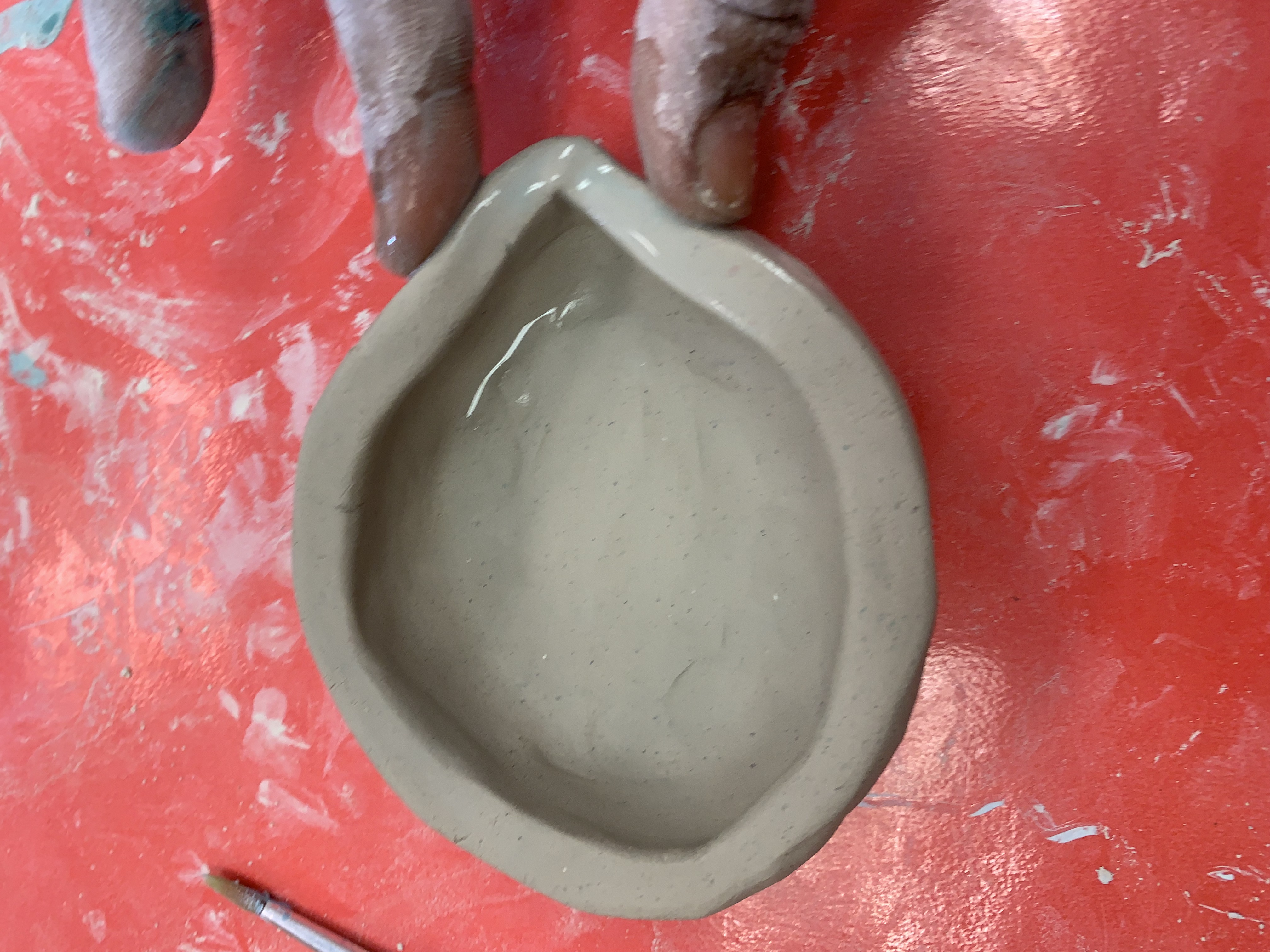 Hold the clay in the less dominant hand. The thumb of the most dominant hand should be pushed into the center of the clay then work your clay to make the walls, use the duck beak fingers to make the pinch pot
Once you have a small bowl smooth the cracks by touching a little water from the cup. If there are any major cracks or air pockets the piece will explode in the kiln while baking
Roll the clay into a smooth ball, use pressure
Tap the clay on the place mat to make the top edge of the bowl flat. Score the initial and room number on the back of the bowl. 
Touch little water in your fingers and then pinch the sides to create the tip of the leaf and the stem on the other side. Use your imagination and mold the leaf
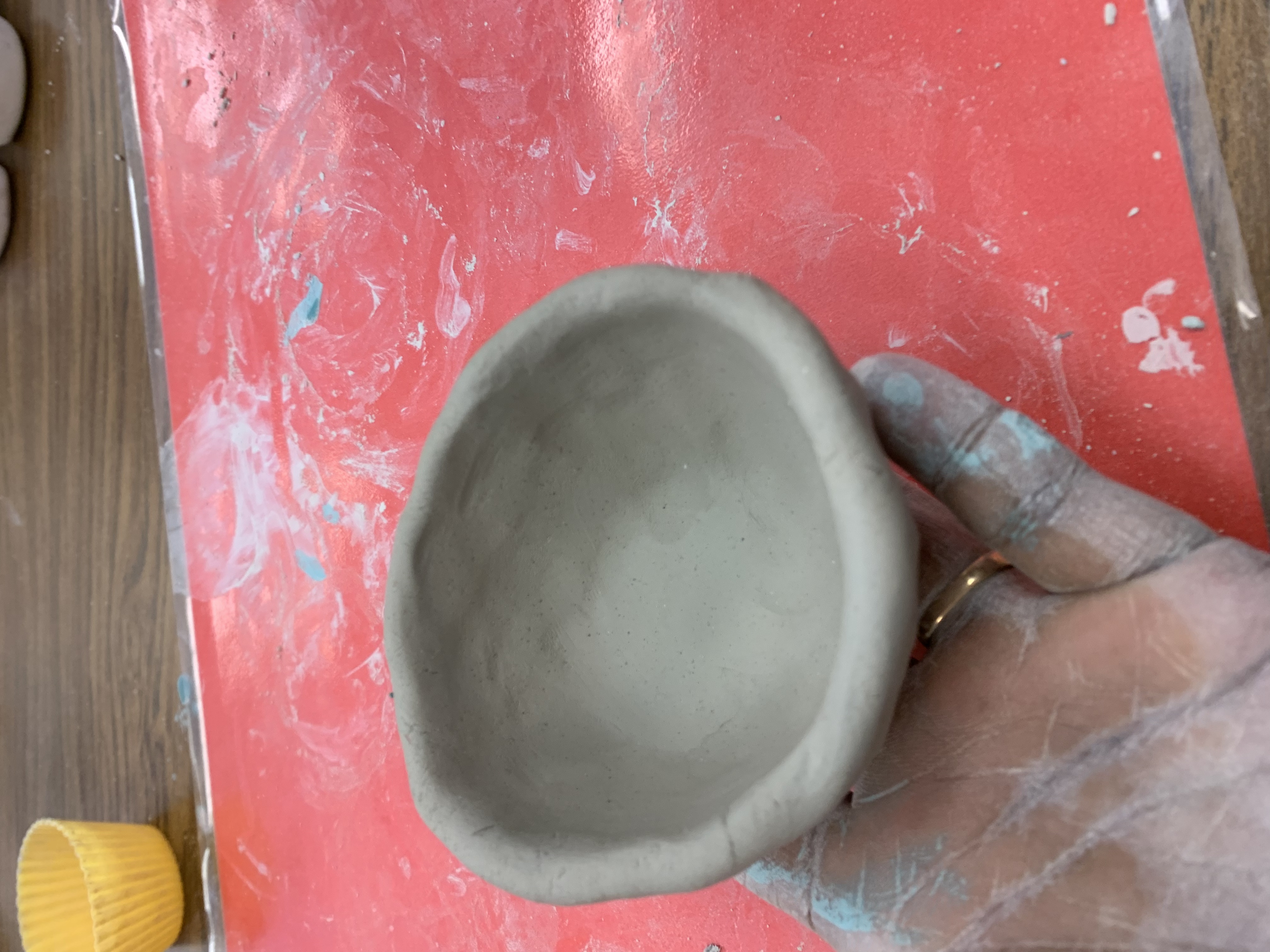 Video hyperlinked above
Video hyperlinked above
grade 4 Procedure – cupcake Glazing
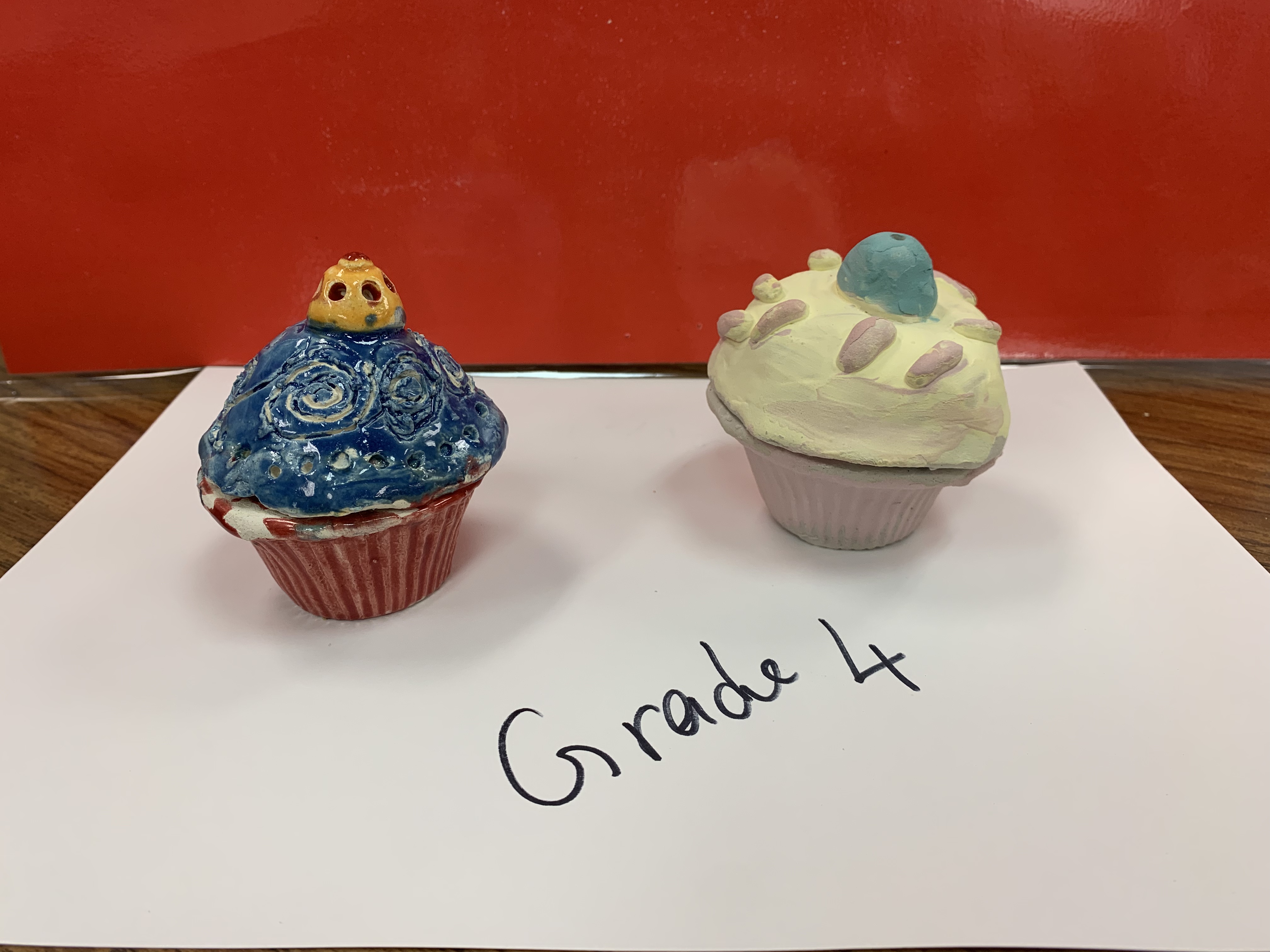 Score name and glaze
The pieces should bone dry before it goes into the kiln, please bring it to D8 when it is bone dry.
Video hyperlinked above
grade 3 Procedure
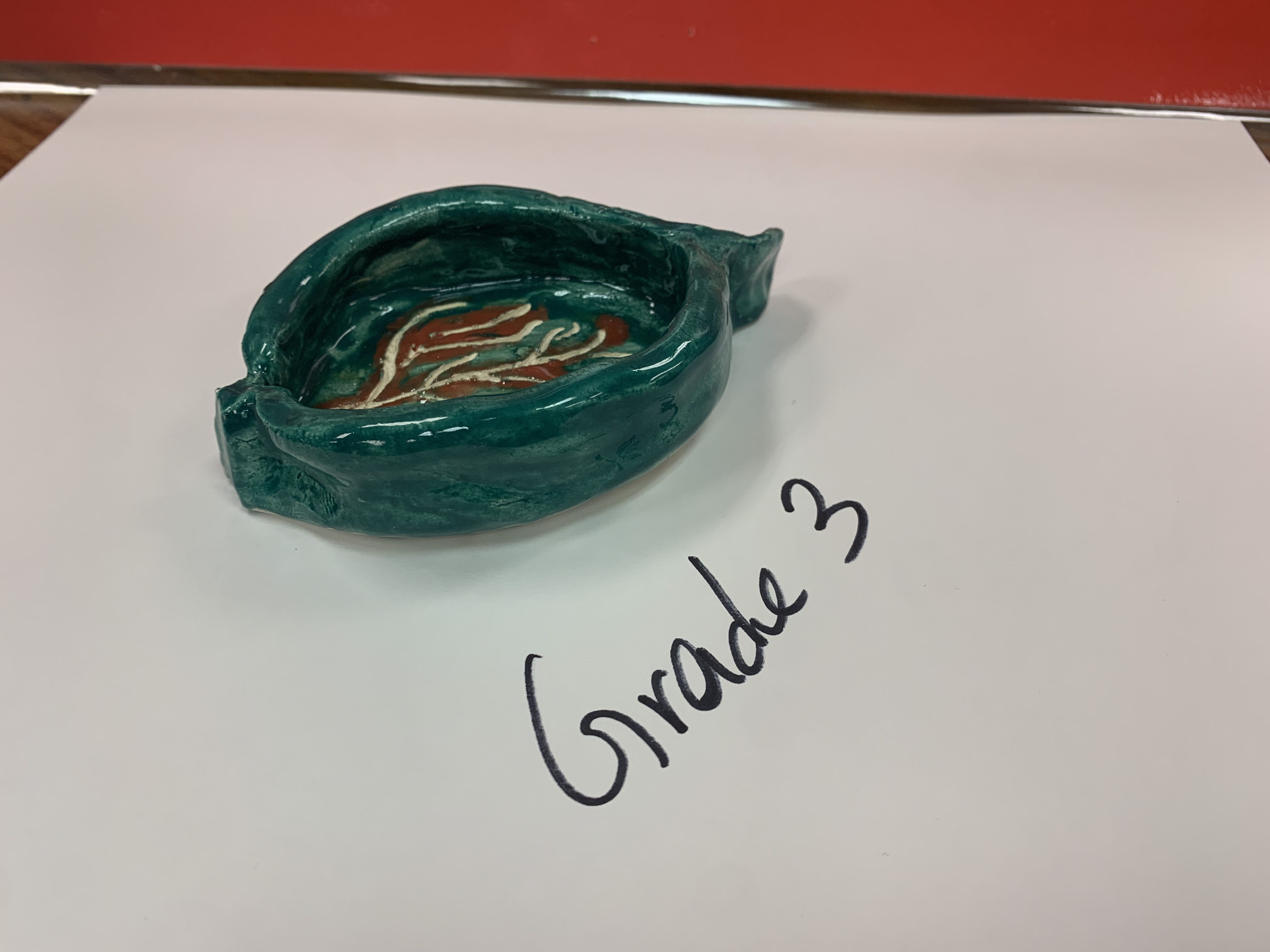 Place it on the paper plate or construction paper. Glaze the leaf, add one more color vein inside and score the veins if you prefer. Wash and wipe your brush in between
The piece should become bone dry before it goes into the kiln, bring it over to D8 once it is bone dry.
Please take time to wash the placemat, brush, thoroughly so the next class can have a clean set to work with. The glaze is usually very light when applied, but when it gets baked it will be very bright
Video hyperlinked above
grade 4 Procedure
Hold the clay in the less dominant hand. The thumb of the most dominant hand should be pushed into the center of the clay then work your clay to make the walls, use the duck beak fingers to make the pinch pot
Once you have a small bowl smooth the cracks by touching a little water from the cup. If there are any major cracks or air pockets the piece will explode in the kiln while baking
Roll the clay into another  smooth ball, use pressure
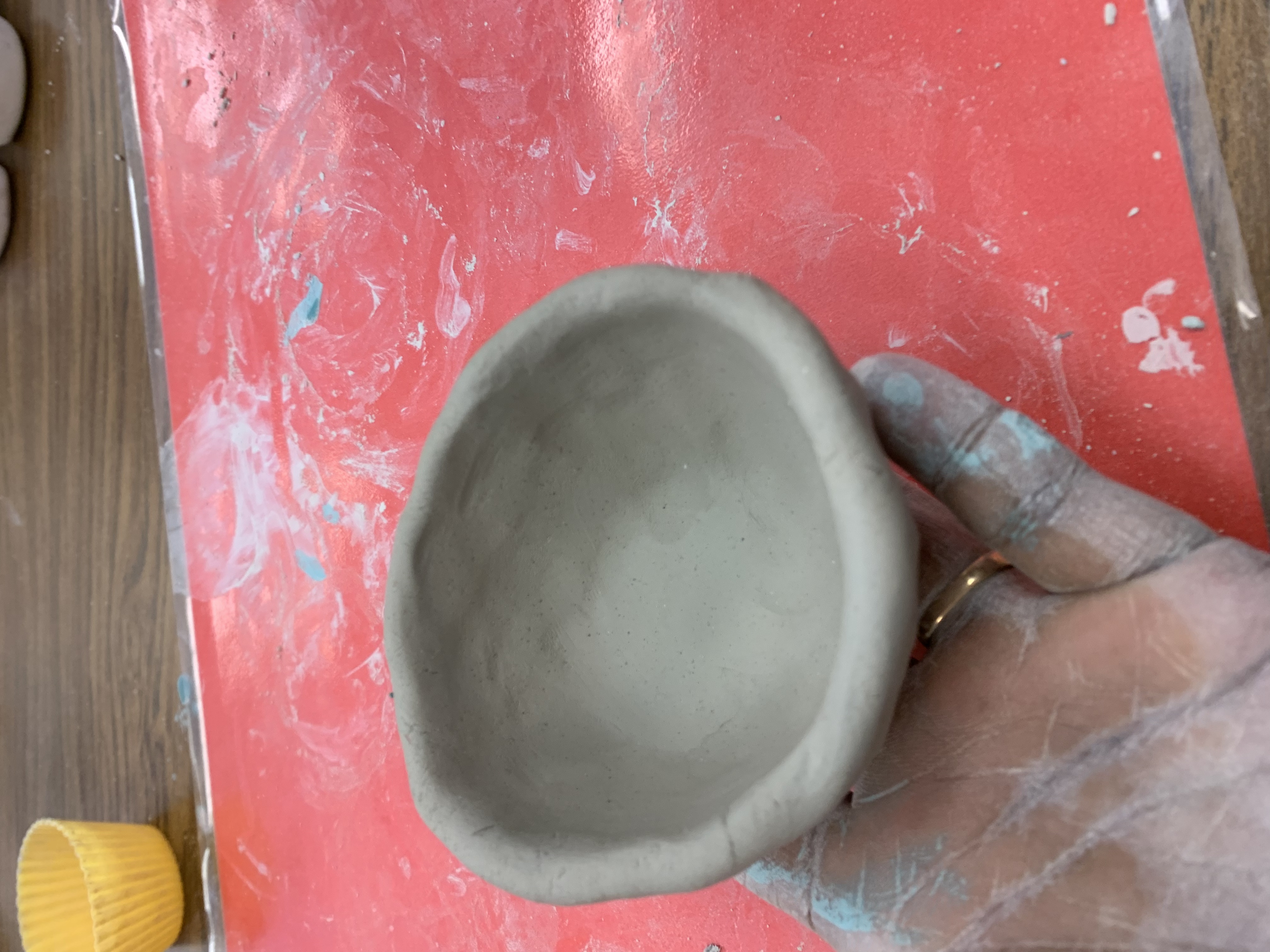 Video hyperlinked above
Video hyperlinked above
Video hyperlinked above
Video hyperlinked above
grade 4 Procedure
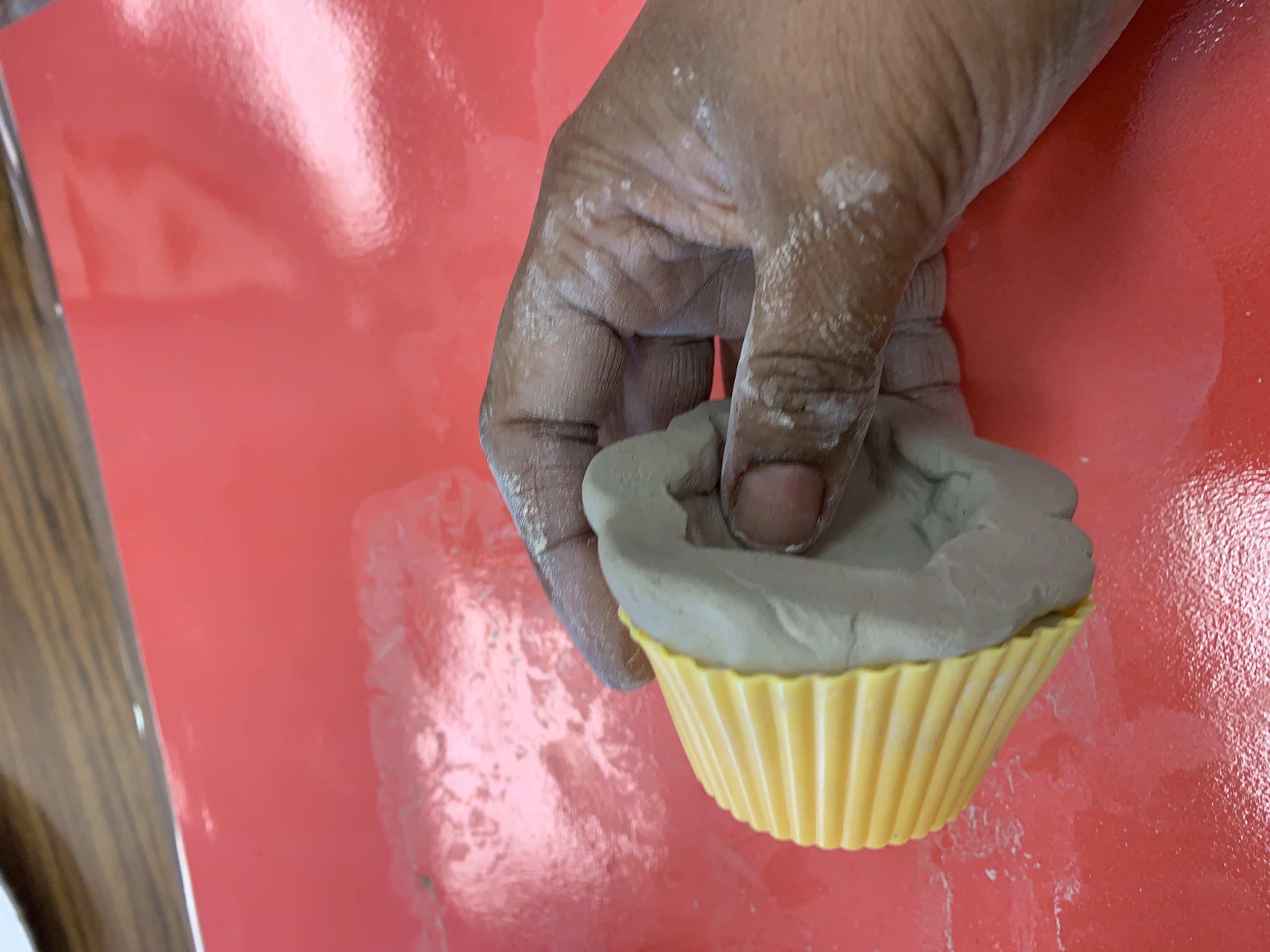 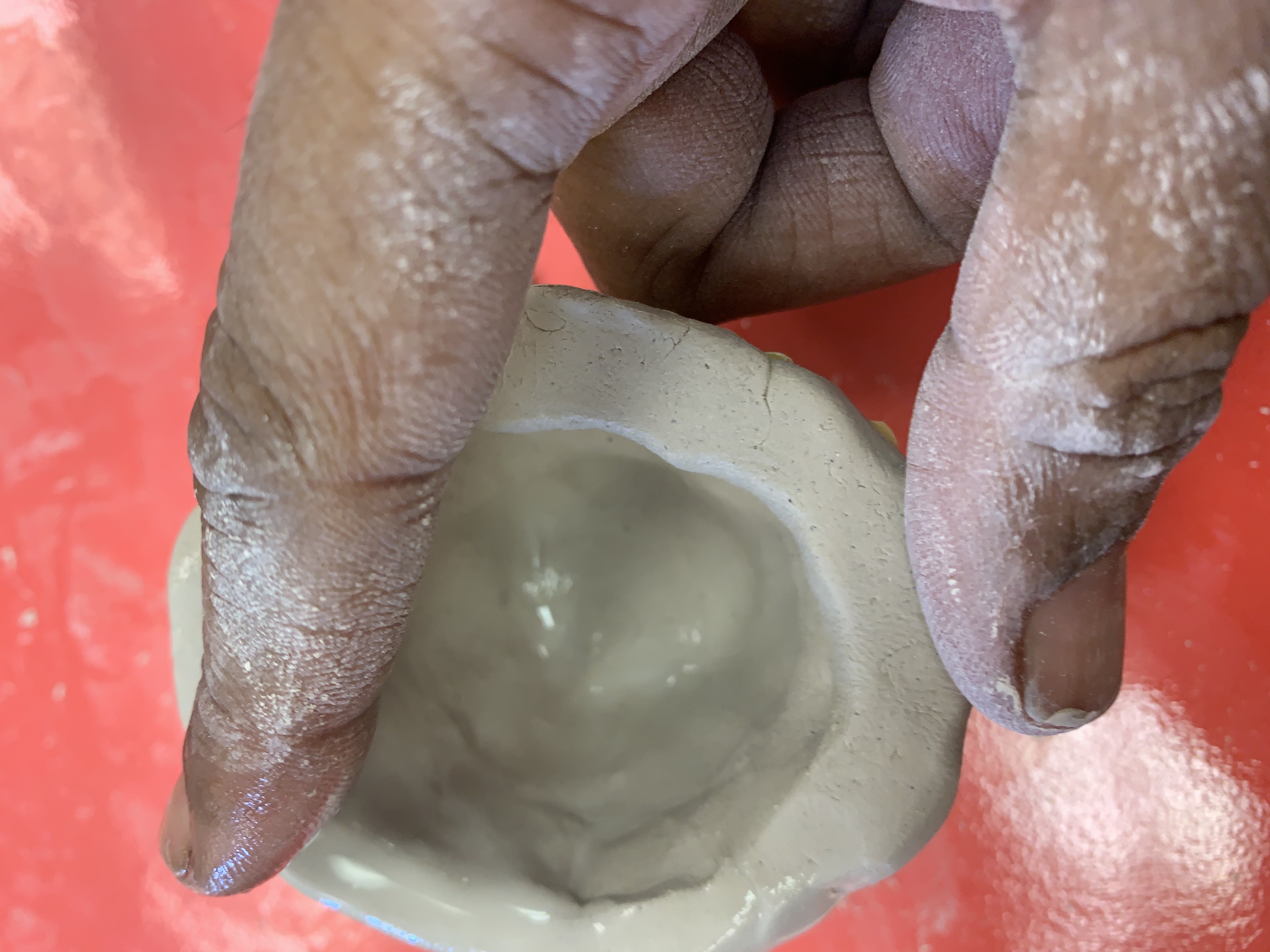 Tap the clay on the place mat to make the top edge of the bowl flat. Score the initial and room number on the inside of the bowl. 
Leve it to dry and then work on the second piece, the top of the cupcake.
Video hyperlinked above in both the images
grade 4 Procedure – cupcake top
Cherry on top
Sprinkles
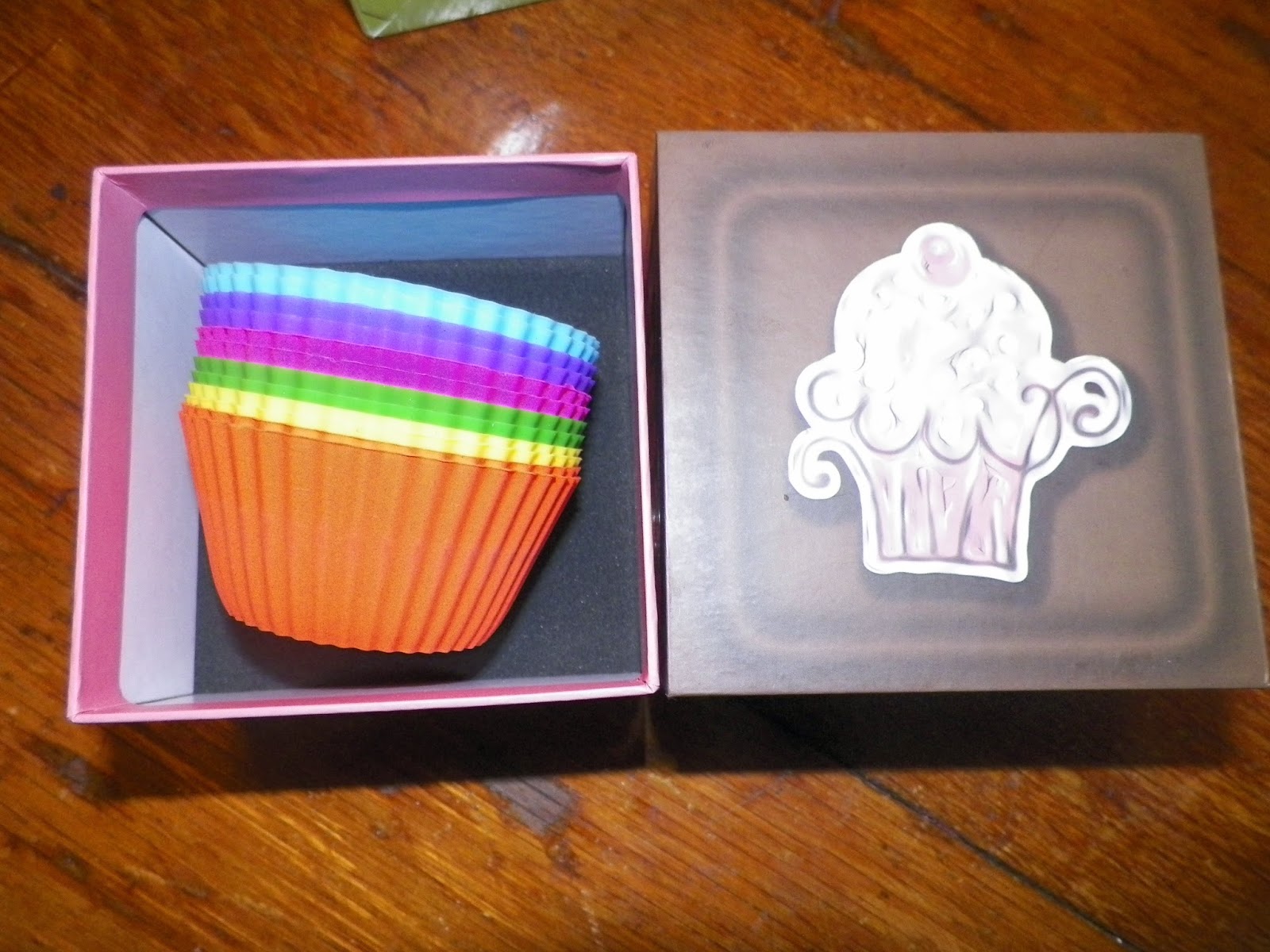 Cupcake top
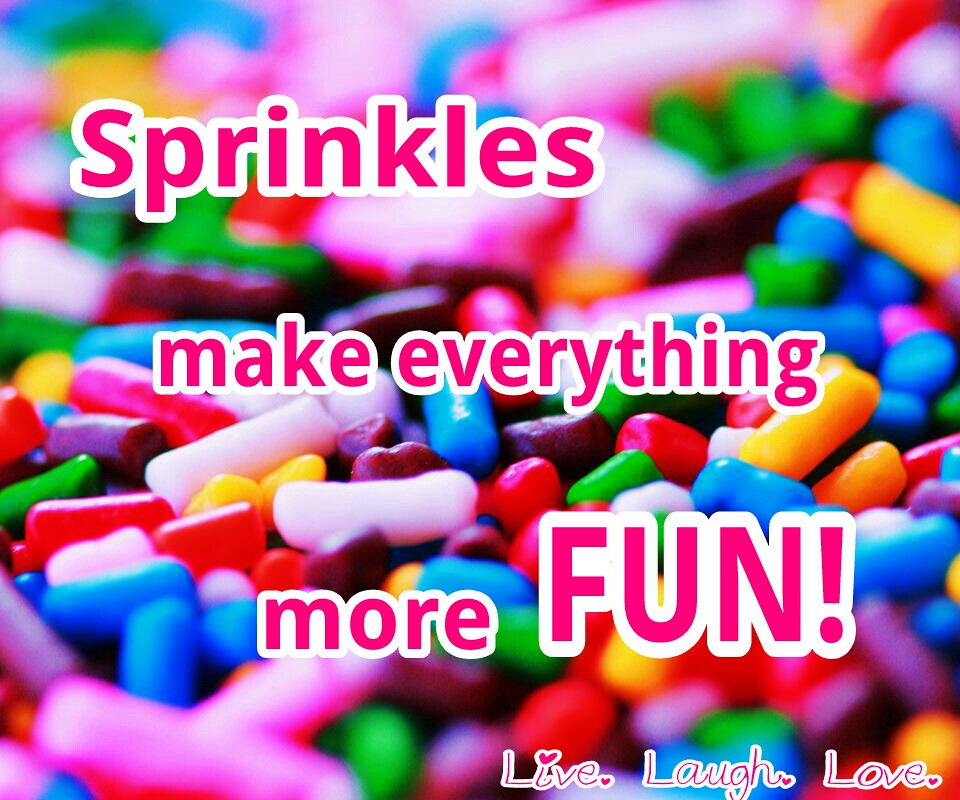 Removing the silicone mold.
Video hyperlinked above
Video hyperlinked above
Video hyperlinked above
Video hyperlinked above